Loneliness
Bethany Garner, BSc, MPsycholSci, MBPsS
Introductions
What will this session be about?
I am going to discuss loneliness,some factors affecting loneliness and some strategies to manage loneliness.
If anyone feels uncomfortable, you can leave at any time and if you want to rejoin, the team will let you back in.
My contact details will be available at the end and some links for mental health support will also be provided.
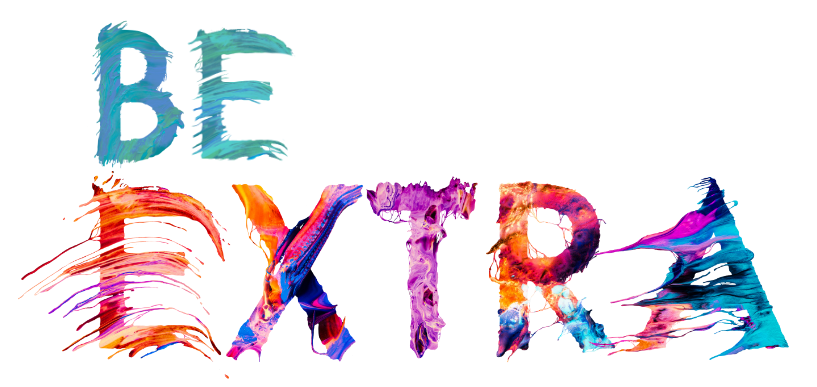 Introductions
Who am I?
I am an assistant psychologist with a postgraduate degree in clinical and health psychology and an undergraduate in psychology.
I have over two years experience working one to one with clients that have a diverse range of mental health issues.
Recent membership with the British Psychological Society
What is loneliness?
It is a state of mind
It is not necessarily about being alone
Lack of connections with others
It may mean feeling alienated in a new job, or if you move away from home and feel alone – although surrounded by people
Loneliness and being alone are two different things.
Feeling helpless, shame,rejected, anxious, and fearful.
Loneliness may cause someone to withdraw, causing them to feel worse/lonelier.
Causes of Loneliness
Situational variables – new locations, disruptions of relationships/friendships, death of a significant other, divorce (to name a few).
COVID-19! (Lack of physically seeing others/potential disruption of relationships/friendships)
Psychological factors:
 Depression may cause loneliness (feeling unwanted, low self esteem, difficulties making connections).
Low self esteem – people feeling unworthy of attention or connections.
Health Risks
Alcoholism
Functionality of the brain
Depression
Stress increase
Hypertension
Disturbed sleep routine
Loneliness
Has anyone felt lonely recently?
It’s to be expected rates of loneliness will have been at one of its highest in recent years due to COVID.
Psychological aids for Loneliness
The three most relevant:
CBT, Mindfulness, Positive Psychology

But also:
Behavioural activation, Goal setting, Self-educating 

And… Compassion focused therapy
Compassion Focused Therapy
Compassionate mind training is the primary technique.
Exercises you can do:
Appreciating exercises: Making lists of things an individual enjoys and doing them – taking the time to savor the moment when something enjoyable is noticed. Commending yourself for feeling good.
Mindfulness: Paying attention to the here and now: See prior powerpoint on some mindfulness exercises such as tapping, hypnosis and meditation.
Imagery exercises: Using previous happy memories or fantasies to stimulate the mind and psyche systems – thus activating the hippocampus and releasing chemicals such as serotonin in the brain.  The production of these memories affects the soothing system.
Behavioural Activation
Increasing engagement with activities that improve mood
If you feel low in mood, you tend to avoid doing the activities you enjoy – this makes you feel worse!

How do I do it? Identify specific goals per week and work towards meeting them: e.g, walking everyday/exercising, reading a book, volunteering, cooking meals or creating art.
Identify activities uniquely important to you... What you WANT to do rather than what you SHOULD do. What do YOU really enjoy?
Measure and reward progress.
Behavioural activation
CBT: COGNITIVE BEHAVIOURAL THERAPY
I have discussed this before, but this is a crucial way of adapting your thoughts!
CBT: COGNITIVE BEHAVIOURAL THERAPY
Date/Time
Negative automatic thought:    
What thoughts went through your head at the time?
Intensity: 1/10
How do you feel about the original thought now? /10?
Situation:
What lead to the unpleasant emotion?
What distressing physical  sensations do you have?
Adaptive Thought:
Is there another way you can think about this, what are the facts? Is this unhelpful thought a fact? Is there another way we can look at this situation that is  more balanced and realistic
Intensity: 1/10
What emotions did you feel at the time? How much did you believe them ? (/10)
Cognitive Behavioural Therapy
Get to know yourself and your bad habits, try and combat them!
Anything is possible, you can alter how you think and look at things.
Face fears gradually so they diminish
Positive Psychology
Gratitude diaries…
Getting Creative…
Find out what is going on in your area. There WILL be opportunities for you to meet others safely and connect with likeminded people.
Some examples: 
Re-engage 
Re-engage helps older people reconnect with their communities though regular face-to-face meetings, providing a lifeline of friendship.
Helpline: 0800 716543 - https://www.reengage.org.uk

MeetUpMondays - 
MeetUpMondays aims to strengthen communities by running free, weekly coffee mornings at cafes and pubs across the UK.- http://www.meetupmondays.org.uk
Getting Creative…
Do you like animals?
Borrowmydoggy – UK website allowing people to walk others’ dogs for free. Usually this requires a small membership free but allows you to connect with others easily in your area.

The Cinnamon Trust is a network of 15,000 volunteers that help owners look after their pets by walking their dog or fetching cat food or cleaning out a bird cage. : https://cinnamon.org.uk/home/
Getting Creative…
Love singing? Love voice helps connect singers : https://naturalvoice.net

Do it: https://do-it.org - Do it provides a huge directory of volunteering opportunities from walkers for guide dogs to counsellors at a hospice. You can search by area.
Any questions?
You can email me at:  bethanygarner_@hotmail.com 
You can also contact me via mobile: 07415382167
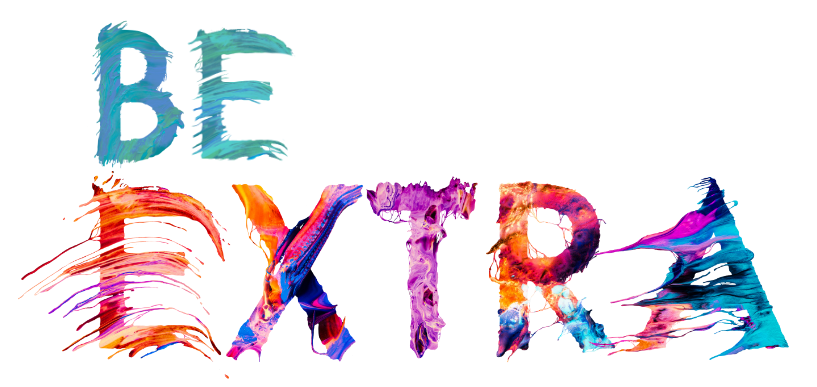 Some links for support:
Anxiety UK
Charity providing support if you have been diagnosed with an anxiety condition.
Phone: 03444 775 774 (Monday to Friday, 9.30am to 5.30pm)
Website: www.anxietyuk.org.uk
Bipolar UK
A charity helping people living with manic depression or bipolar disorder.
Website: www.bipolaruk.org.uk
CALM
CALM is the Campaign Against Living Miserably, for men aged 15 to 35.
Phone: 0800 58 58 58 (daily, 5pm to midnight)
Website: www.thecalmzone.net
Men's Health Forum
24/7 stress support for men by text, chat and email.
Website: www.menshealthforum.org.uk
Mental Health Foundation
Provides information and support for anyone with mental health problems or learning disabilities.
Website: www.mentalhealth.org.uk
Some links for support
Mind
Promotes the views and needs of people with mental health problems.
Phone: 0300 123 3393 (Monday to Friday, 9am to 6pm)
Website: www.mind.org.uk
No Panic
Voluntary charity offering support for sufferers of panic attacks and obsessive compulsive disorder (OCD). Offers a course to help overcome your phobia or OCD.
Phone: 0844 967 4848 (daily, 10am to 10pm). Calls cost 5p per minute plus your phone provider's Access Charge
Website: www.nopanic.org.uk
OCD Action
Support for people with OCD. Includes information on treatment and online resources.
Phone: 0845 390 6232 (Monday to Friday, 9.30am to 5pm). Calls cost 5p per minute plus your phone provider's Access Charge
Website: www.ocdaction.org.uk
Some links for support
Rethink Mental Illness
Support and advice for people living with mental illness.
Phone: 0300 5000 927 (Monday to Friday, 9.30am to 4pm)
Website: www.rethink.org
Samaritans
Confidential support for people experiencing feelings of distress or despair.
Phone: 116 123 (free 24-hour helpline)
Website: www.samaritans.org.uk
SANE
Emotional support, information and guidance for people affected by mental illness, their families and carers. 
Textcare: comfort and care via text message, sent when the person needs it most: www.sane.org.uk/textcare
Peer support forum: www.sane.org.uk/supportforum
Website: www.sane.org.uk/support
Some links for support
OCD UK
A charity run by people with OCD, for people with OCD. Includes facts, news and treatments.
Phone: 0333 212 7890 (Monday to Friday, 9am to 5pm)
Website: www.ocduk.org
PAPYRUS
Young suicide prevention society.
Phone: HOPElineUK 0800 068 4141 (Monday to Friday, 10am to 5pm and 7pm to 10pm, and 2pm to 5pm on weekends)
Website: www.papyrus-uk.org